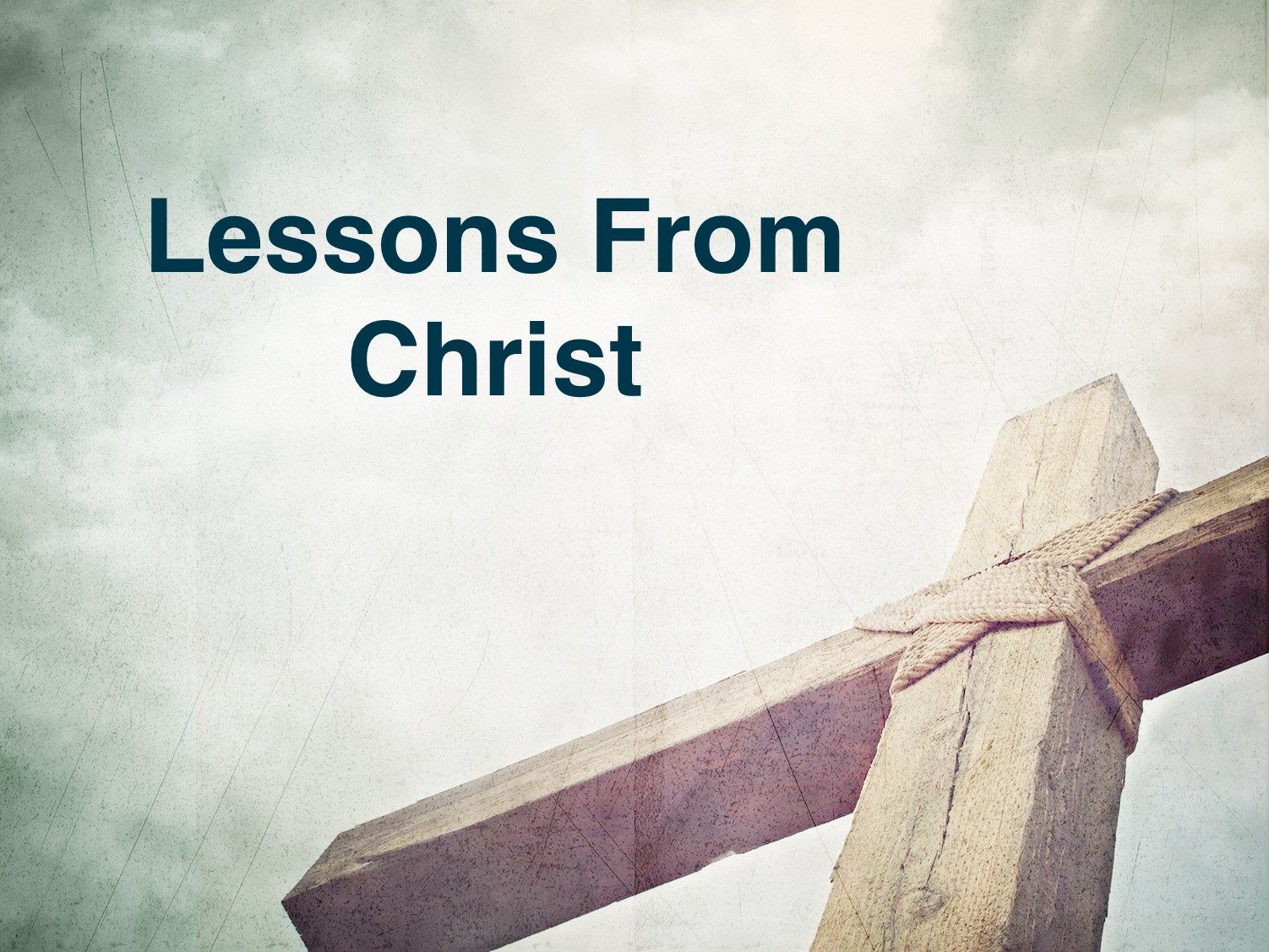 The Wedding Feast
Matthew 22:1-14
The wedding Feast
Will you respond to the invitation?
Acts 13:44-46
Matthew 11:28-30
The wedding feast
Will you respond to the invitation?
Why would you reject the invitation?
Indifference?
Too busy? 
Deuteronomy 6:10
Ignorance?
John 5:39-40
The wedding feast
Will you respond to the invitation?
Why would you reject the invitation?
Will you respect the King?
Matthew 22:11-12
1 Corinthians 4:6
Matthew 7:21-23
The wedding feast
Will you respond to the invitation?
Why would you reject the invitation?
Will you respect the King?
Are you wearing the right garments?
Galatians 3:26-27
Matthew 22:14